Our Aurasma Clue Treasure Hunt
9.
1.
10.
2.
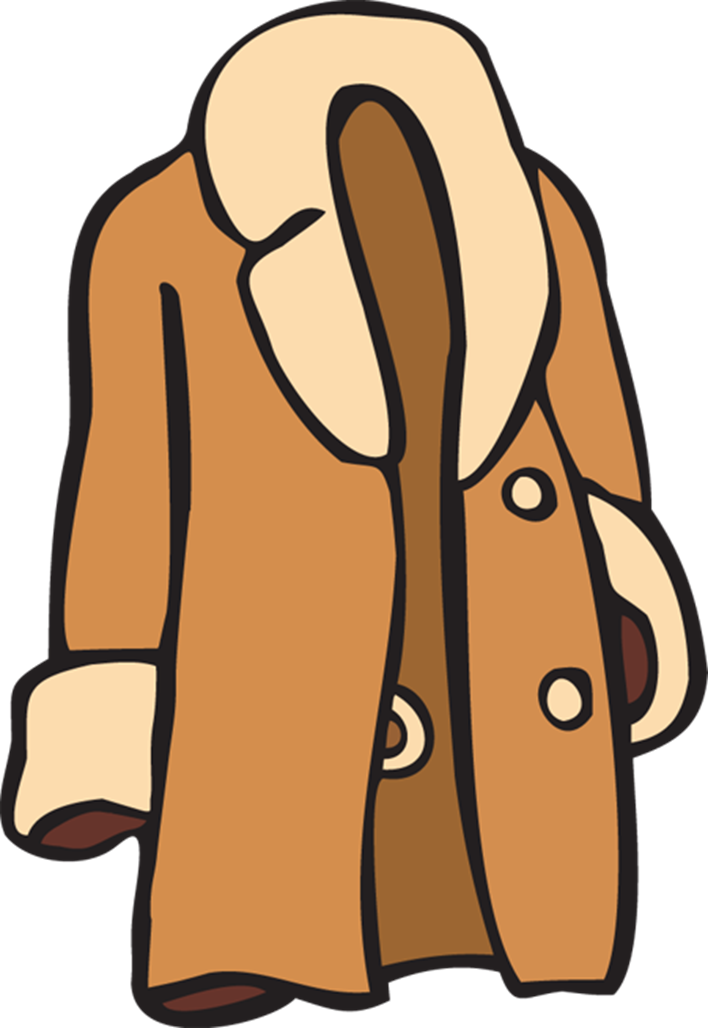 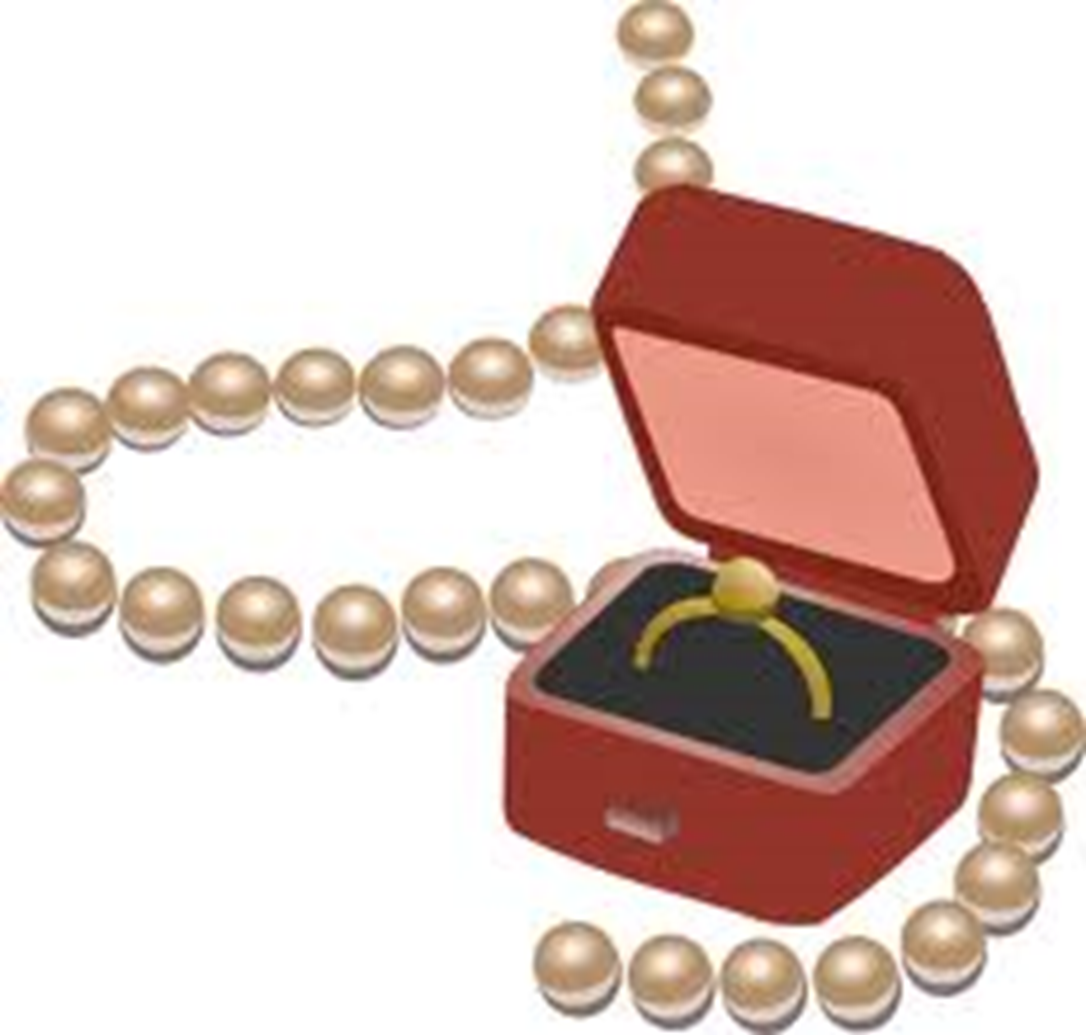 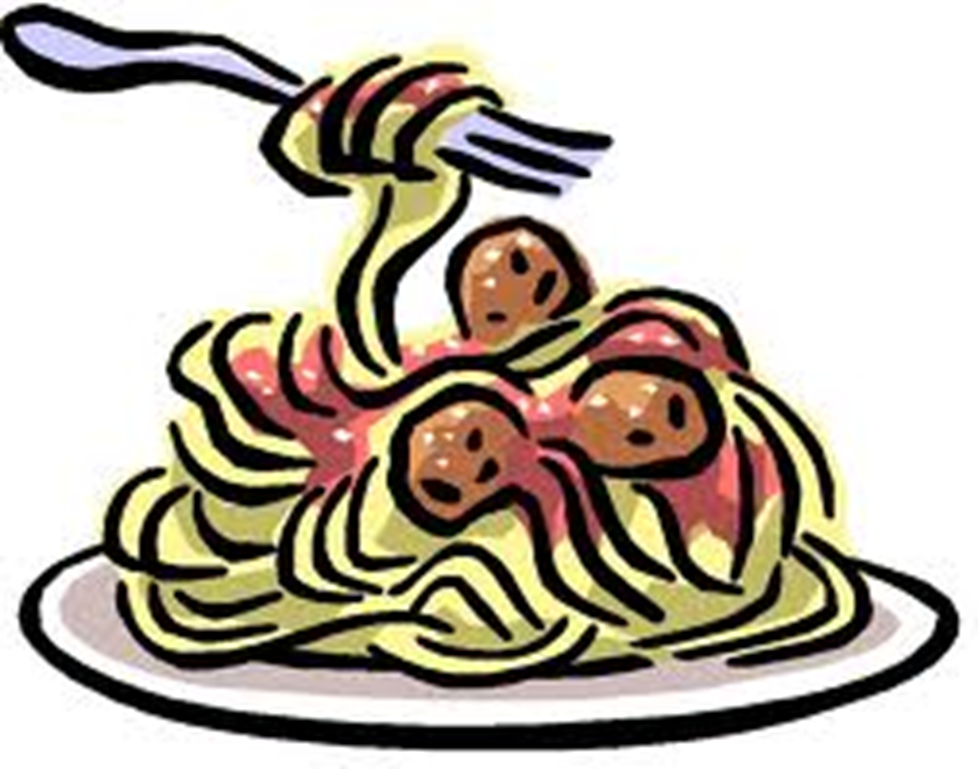 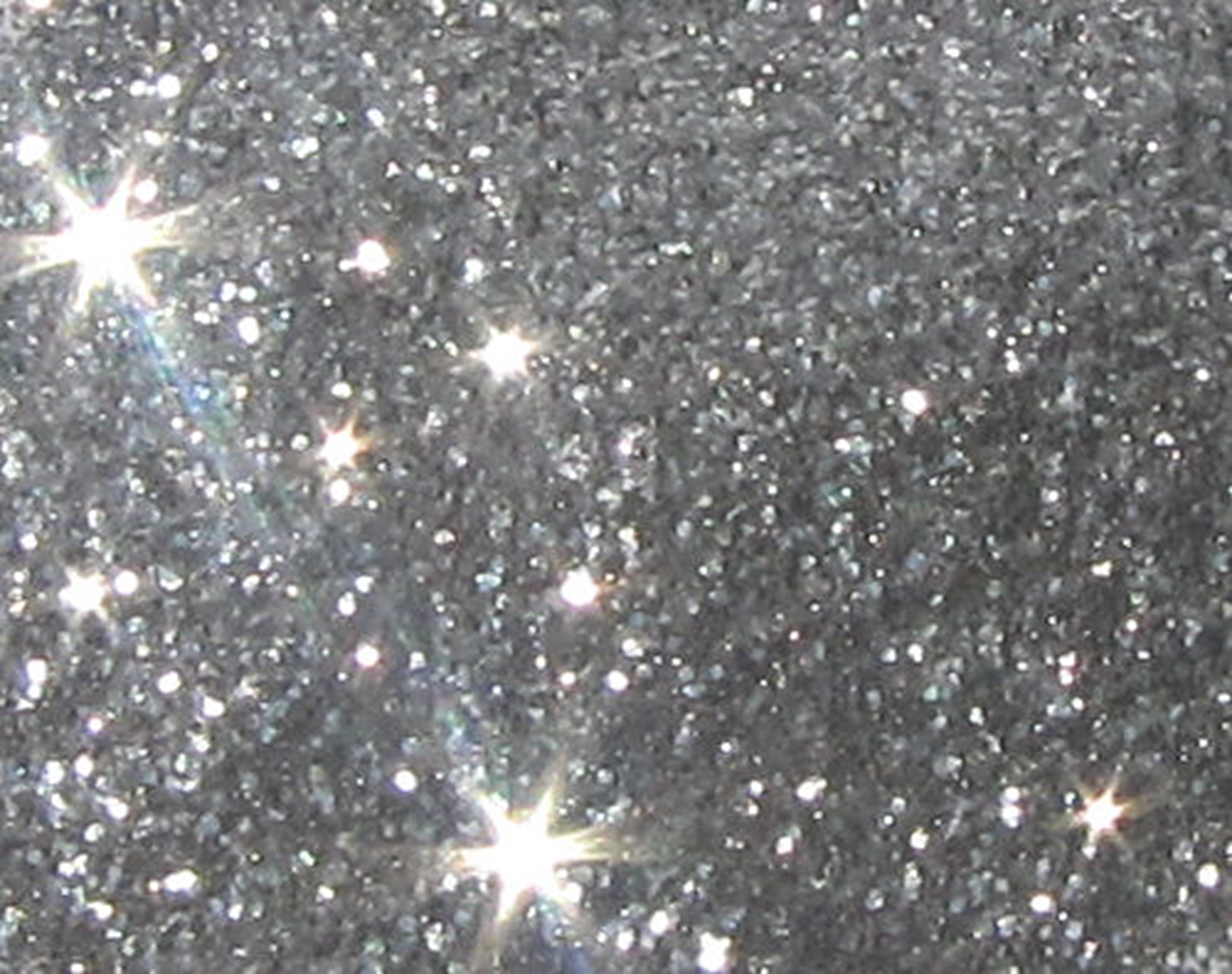 8.
3.
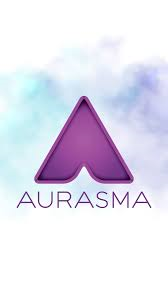 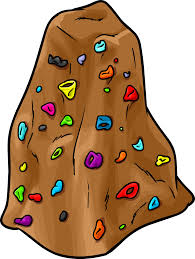 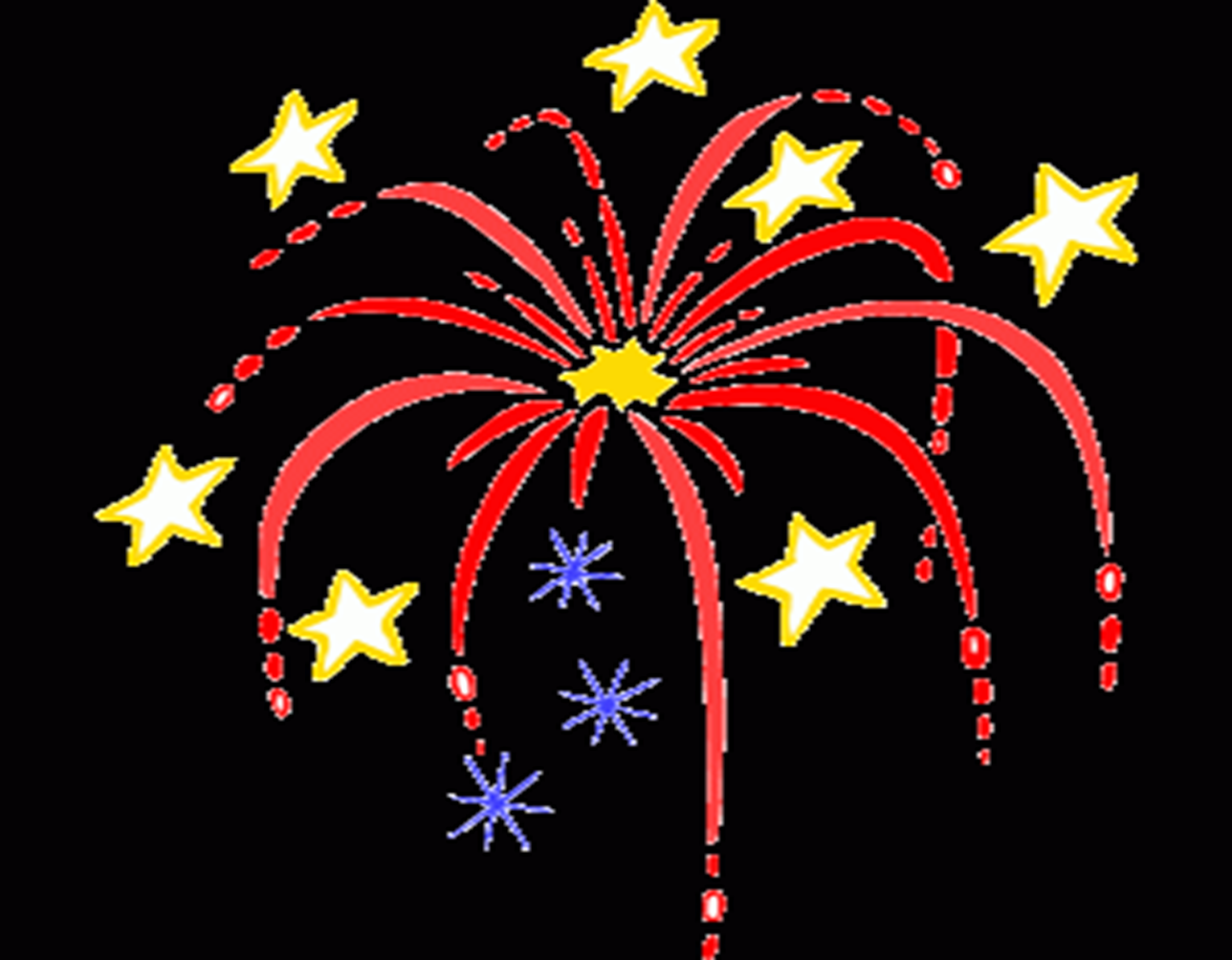 5.
6.
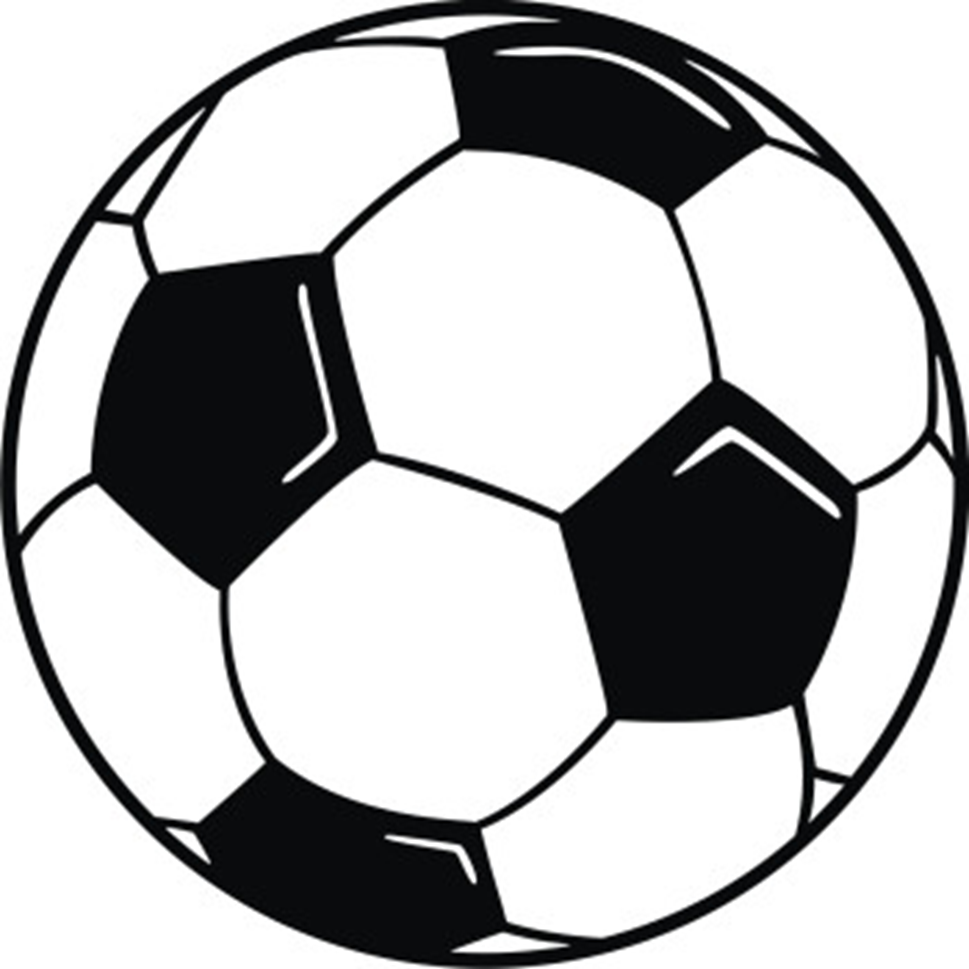 4.
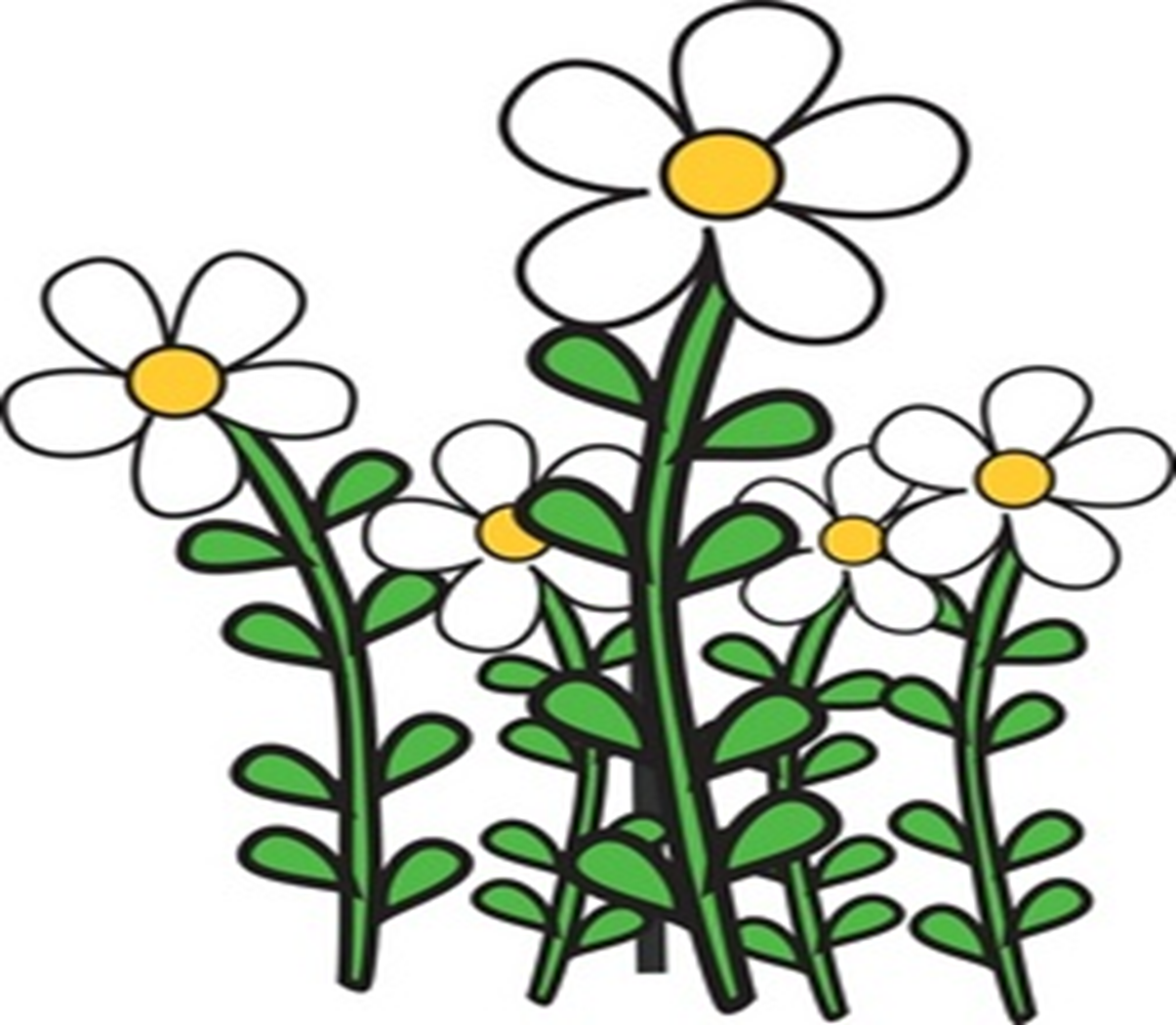 7.
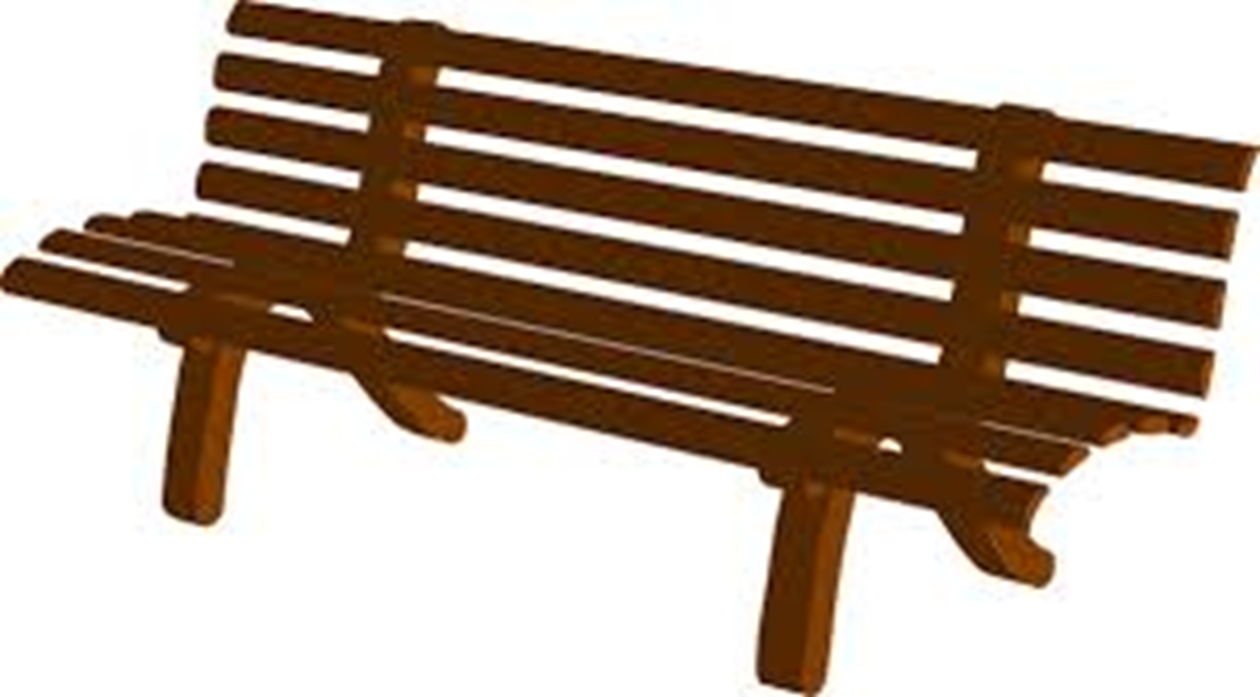 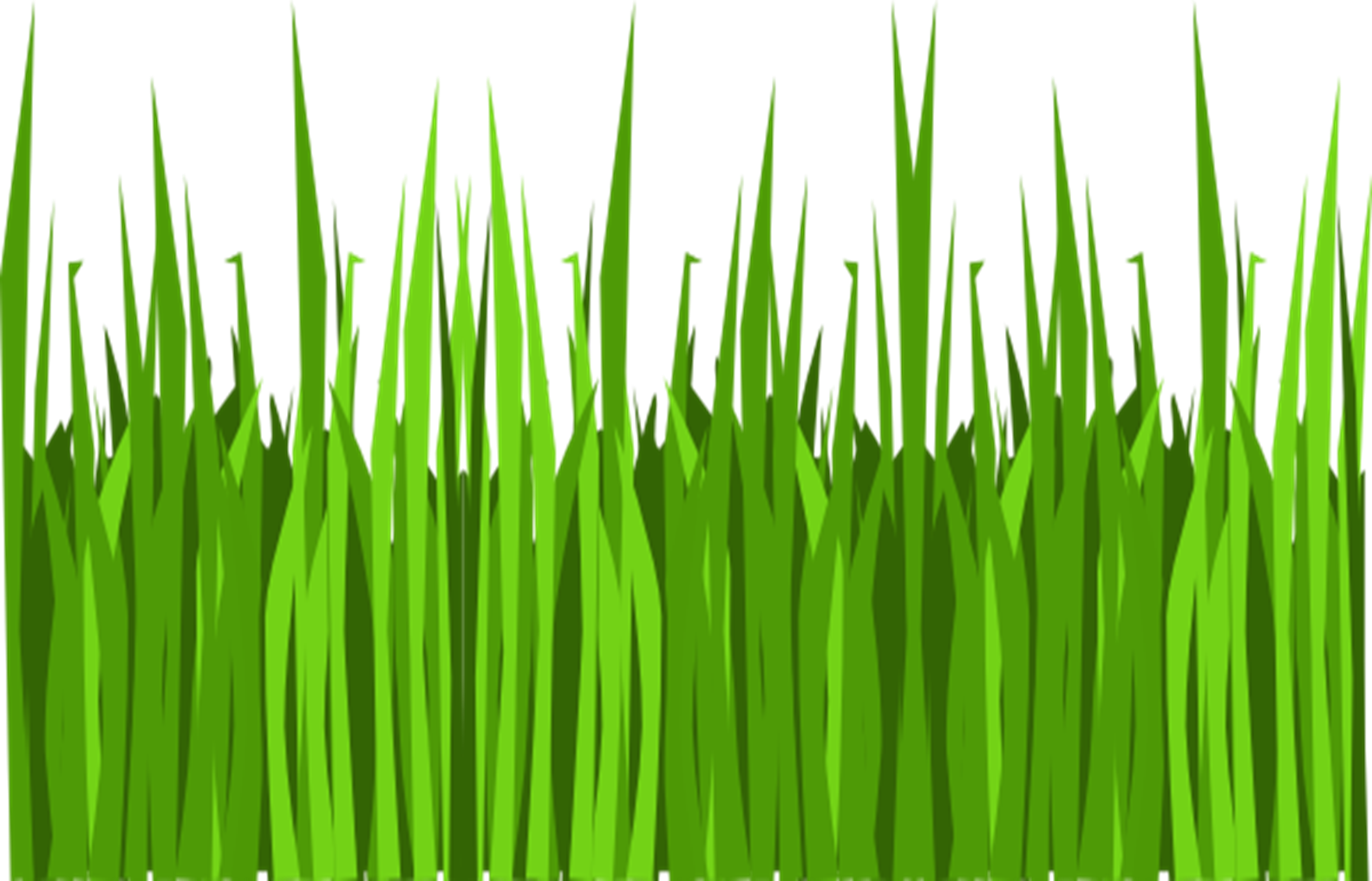